เด็กจมน้ำ
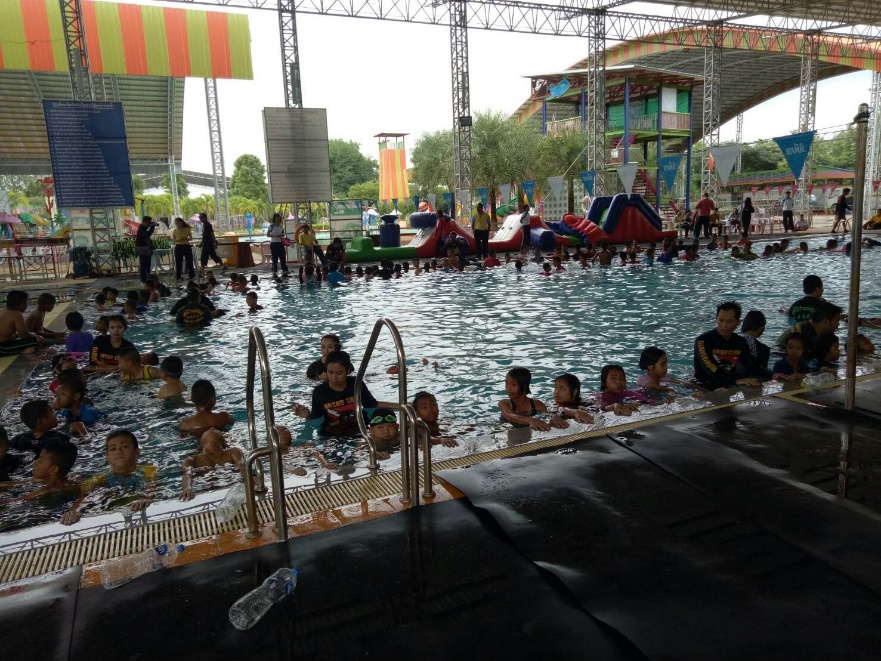 (DROWNING)
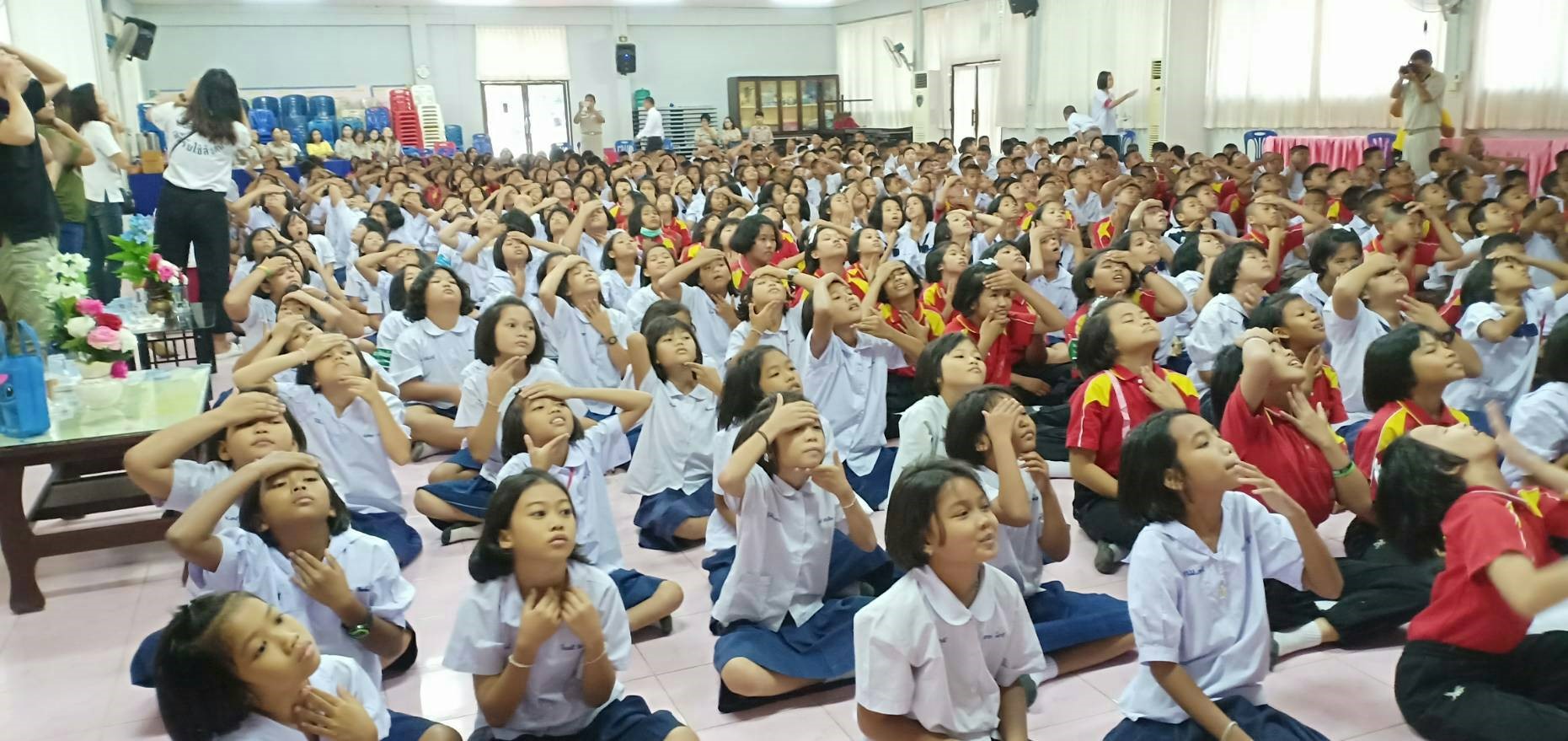 สถานการณ์การจมน้ำจังหวัดเพชรบูรณ์
(7)
(5)
(2)
(1)
(0)
แหล่งข้อมูล : กยผ.
เป้าหมาย เด็ก < 15 ปี ≤  3.5/แสน ปชก.เด็กอายุต่ำกว่า 15 ปี  ไม่เกิน 3 คน
ตัวชี้วัดและค่าเป้าหมาย/มาตรการและกิจกรรมที่สำคัญ
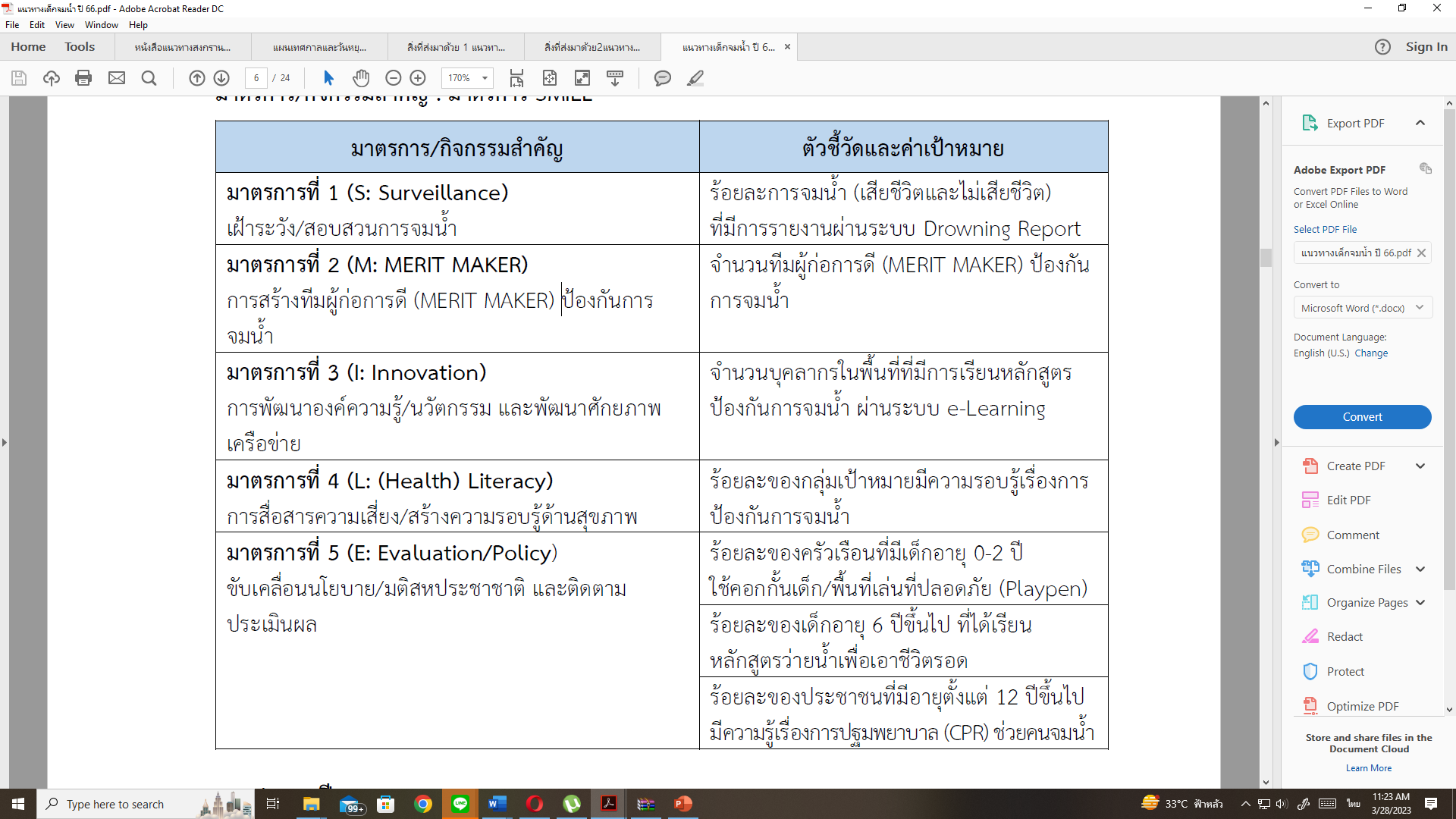 ข้อดีของการมีทีมผู้ก่อการดี
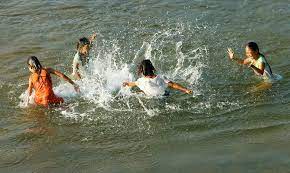 1.ลดอุบัติการณ์การจมน้ำของเด็ก
 อายุ 0-14 และ มากกว่า 15 ปี
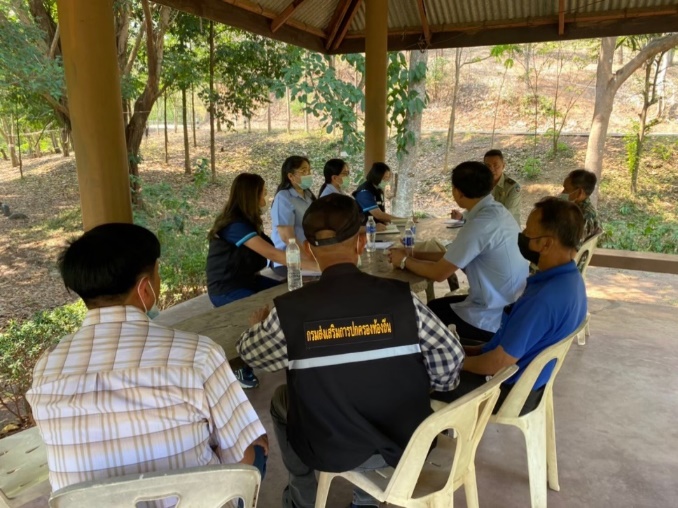 2.ชุมชนทุกภาคส่วนมีส่วมร่วม 
 (จัดการแหล่งน้ำเสี่ยง)
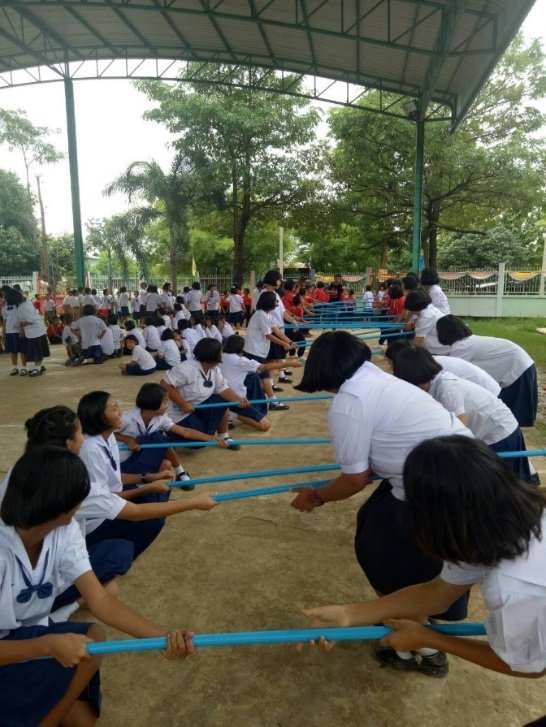 3.เด็กมีทักษาะการเอาชีวิตรอดจาก
การประสบเหตุทางน้ำได้
(ลอยตัว ตะโกน โยน ยื่น)
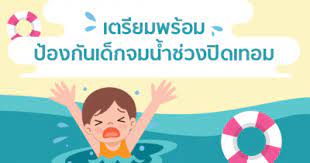 4.ประเทศมีสุขภาวะดีขึ้นเด็กไม่เสียชีวิตก่อนวัยอันควร
บูรณาการหน่วยงานที่เกี่ยวข้อง
สอบสวนสาเหตุการเสียชีวิต
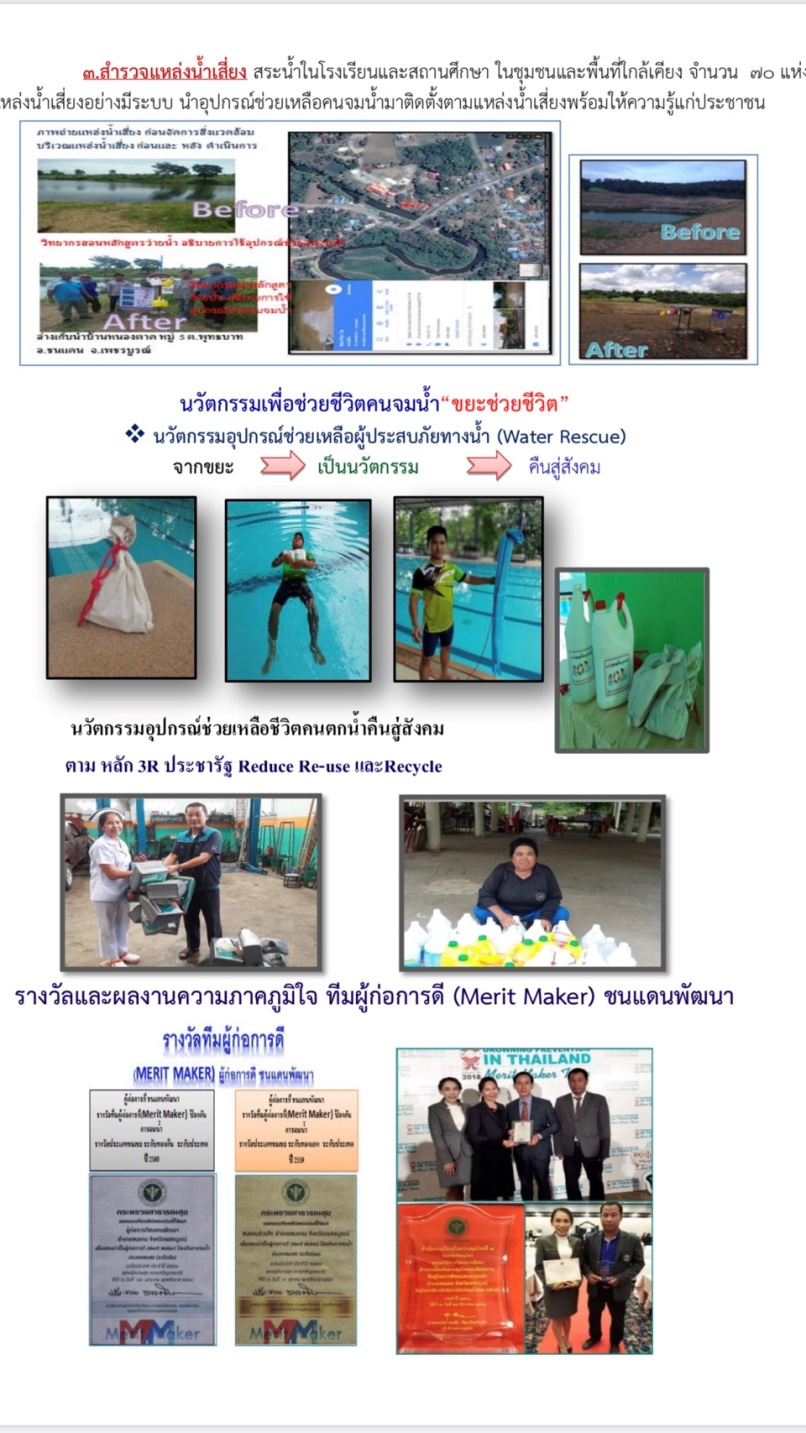 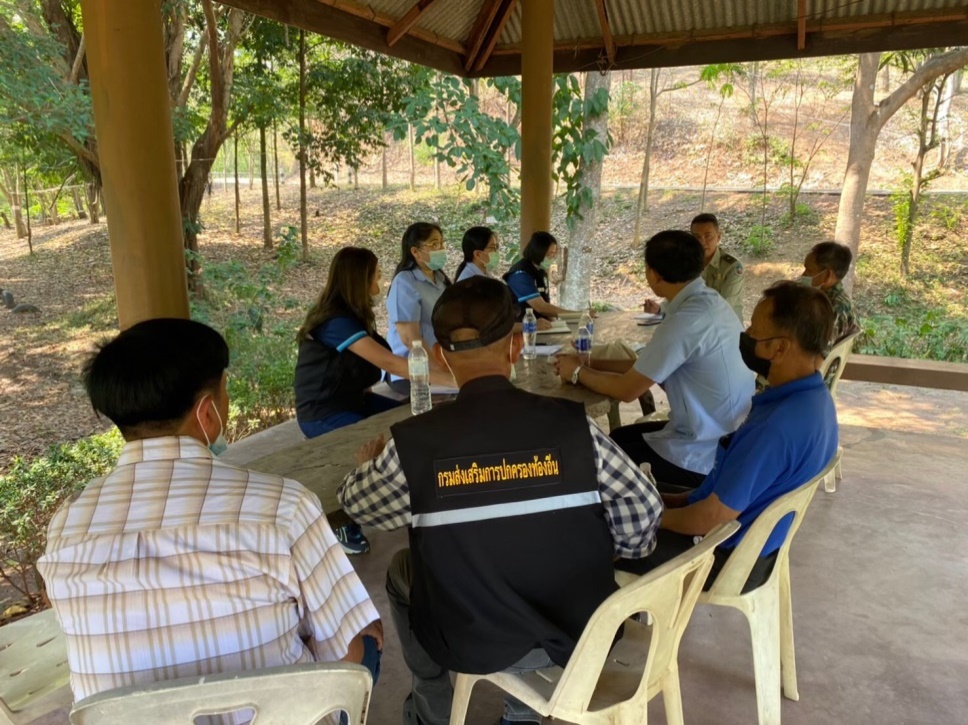 แก้ไขจุดเสี่ยง
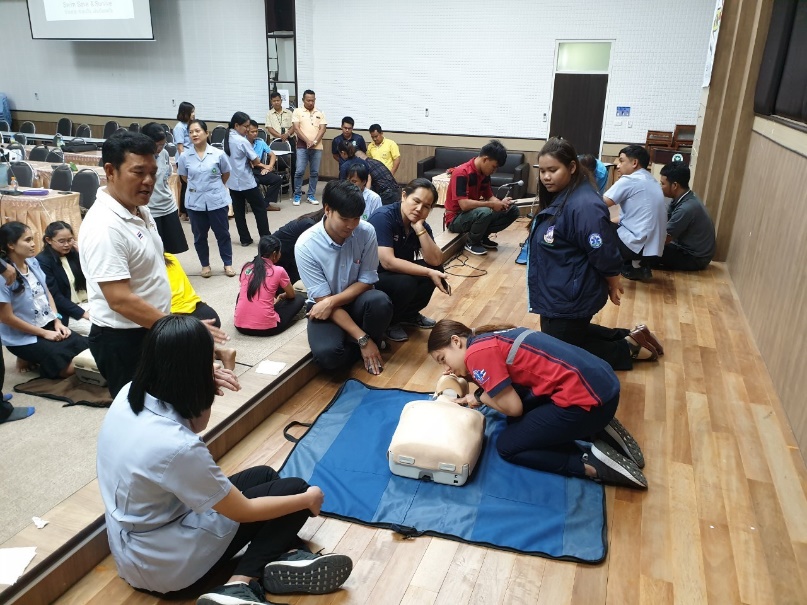 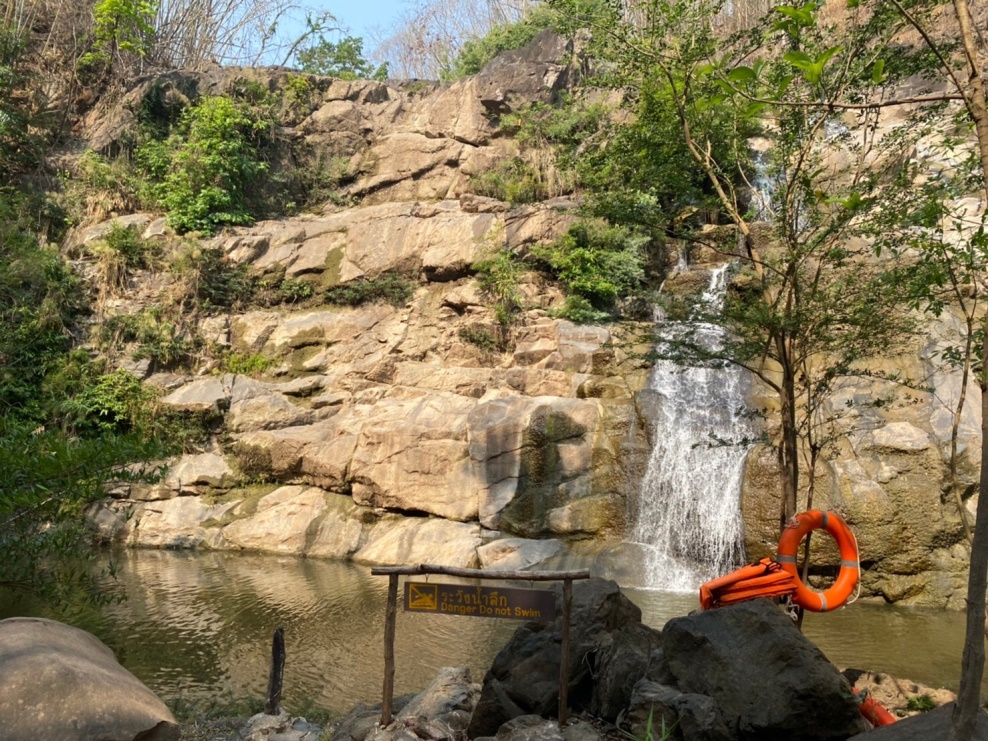 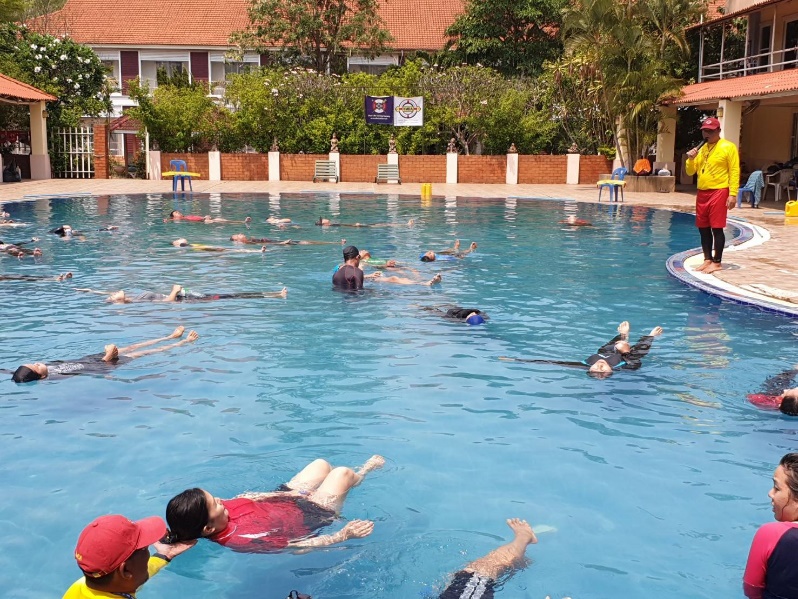 อบรม ครู ก
สวัสดี
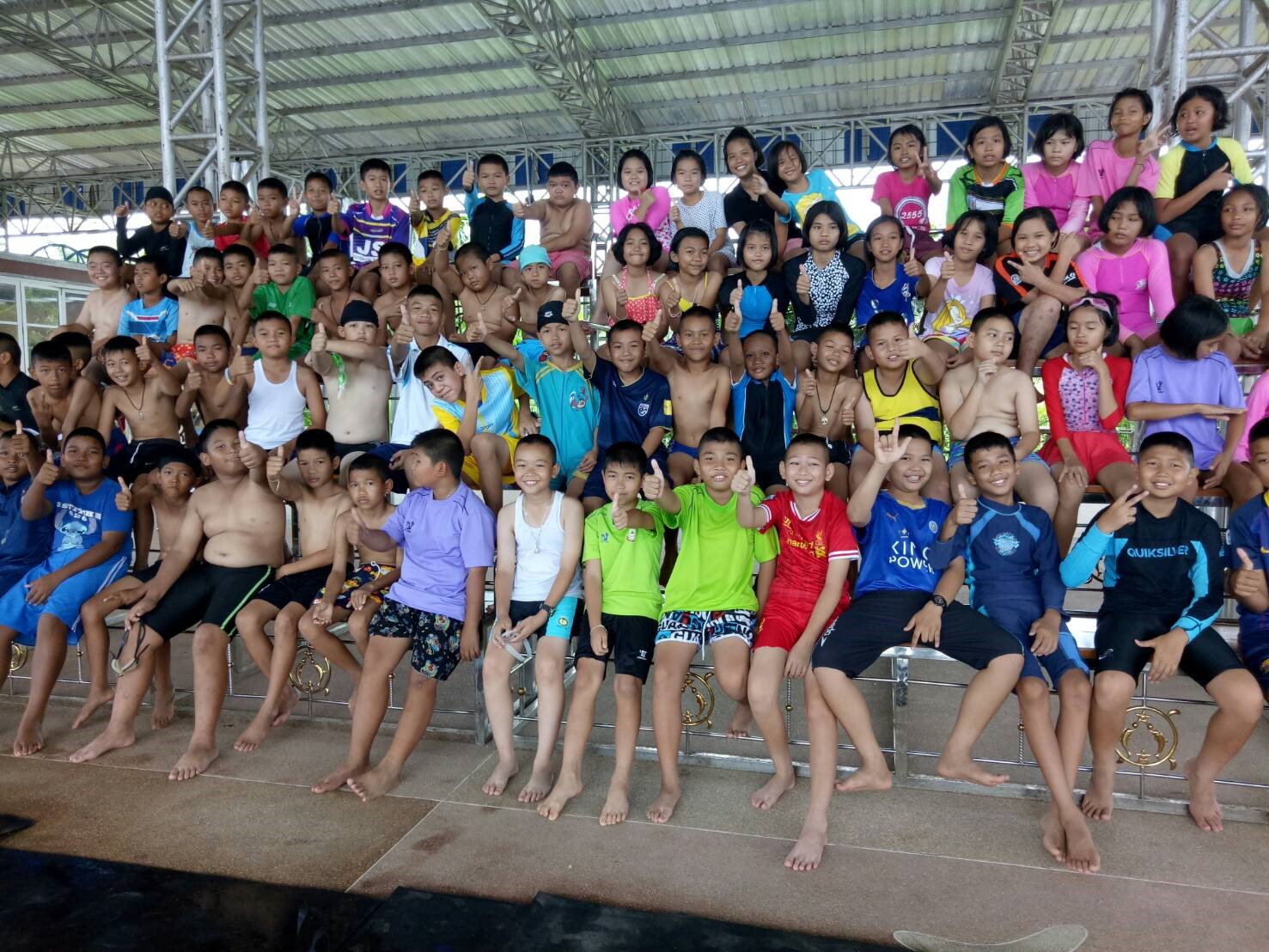